C is for Communicative
Intro and Tips for the TEACH Principles
Developed by the Senate Teaching and Learning Committee
Academic Senate endorsed spring 2022
"Principles of Good Practice in Teaching"
Based in:
Need for a better "definition" of good teaching
Literature around best practices
What are the TEACH Principles?
TEACH
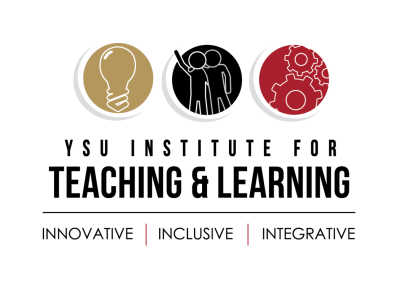 ysu.edu/TEACH
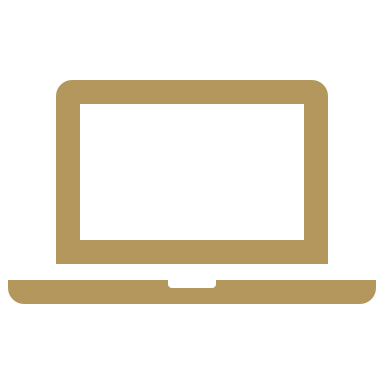 TRANSPARENT│EVIDENCE-BASED │ ASPIRATIONAL │ COMMUNICATIVE │ HUMANE
Communicative Teaching Characteristics
Is available during scheduled student support (office) hours
Effectively presents information, and checks for and responds to student understanding
Is approachable to students outside the classroom
Gives regular and meaningful formative feedback
Is an active listener and open to diverse viewpoints
[Speaker Notes: TEACH site: https://ysu.edu/institute-teaching-and-learning/principles-good-practice-teaching]
Communicative Teaching
A focus on office hours: your office hours are more important than you think!
Cuseo found that faculty-student contact outside the classroom has multiple positive outcomes, including:
Retention/persistance to graduation
Academic achievement
Critical thinking
Personal and intellectual development
Educational aspirations
Satisfaction with faculty and college
Perceptions of college quality
Faculty-student interaction is the most important factor in student belonging  (Bowen, 2012)
Communicative Teaching Tip: Getting Students to Come to Student Support Hours*
Help students understand how they can use office hours (e.g., review paper feedback, get study strategies) and how to prepare
Incentivize attendance (extra credit point, "oops" voucher, "50/50 question")
Incorporate an office hours visit into an assignment
Schedule at times your students are likely to need you (e.g., the afternoon before an assignment or exam)
Include the option of virtual office hours and/or appointments
Consider using MS Bookings to schedule appointments (ITL example)
*AKA Office Hours
More ideas: TEACH on office hours, TEACH on approachable outside class
[Speaker Notes: Drawn from:
TEACH Website: https://ysu.edu/institute-teaching-and-learning/principles-good-practice-teaching
BYU Article on Concept Mapping: https://teachanywhere.byu.edu/concept-mapping
Differences between experts and novices: https://www.linkedin.com/pulse/how-experts-differ-from-novices-andreea-tau/
Tools for concept mapping: https://ysu.edu/institute-teaching-and-learning/teacher-designs-instruction-help-students-see-connections-prior]
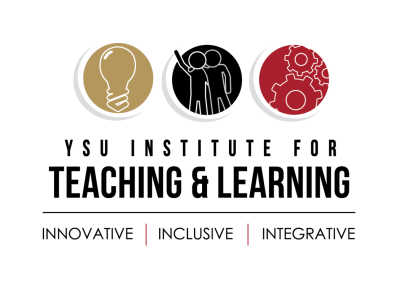 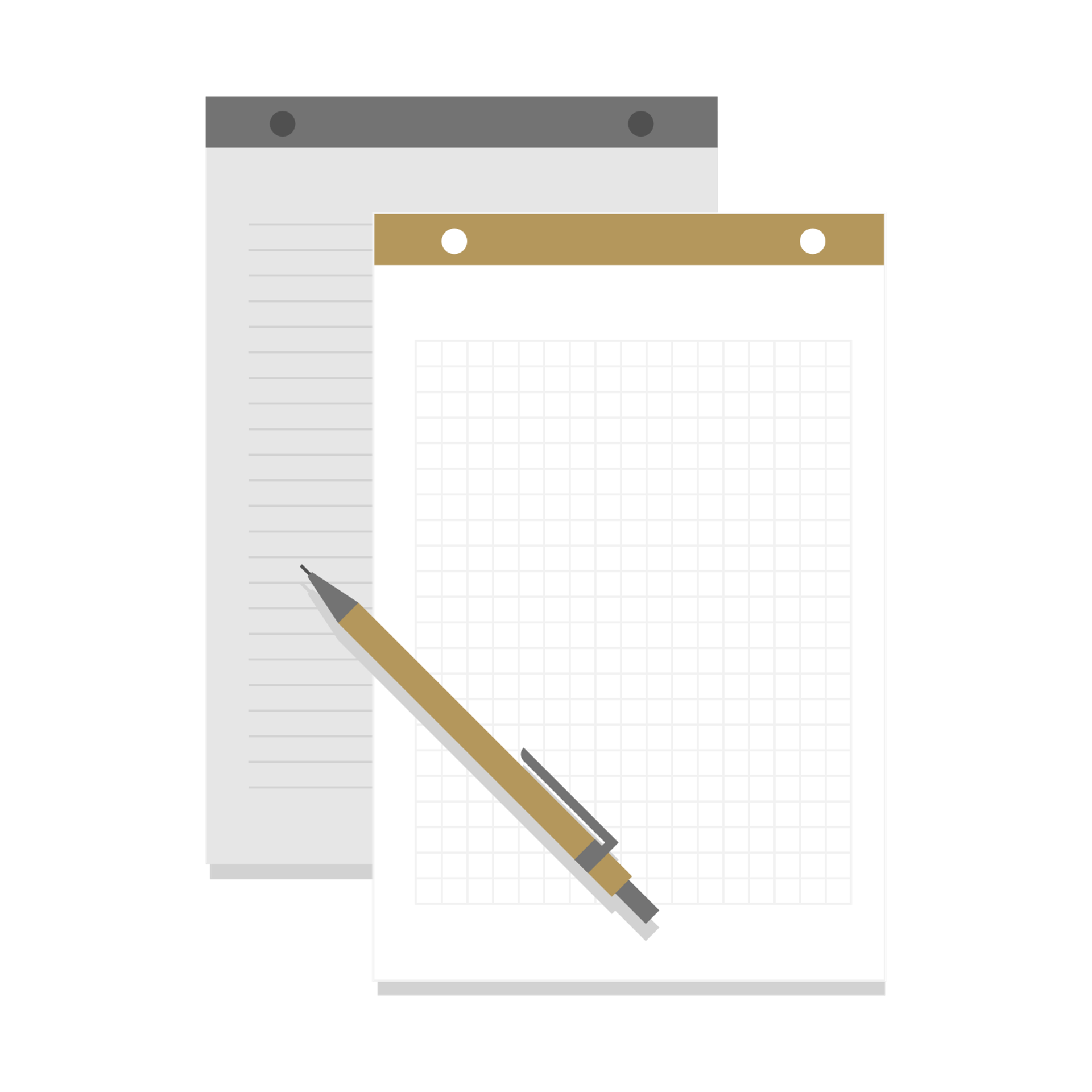 DID YOU SIGN-IN?Engage with ITL 3 times this fall through workshops, book club, podcast groups, or consults and receive a $25 gift card.
THANK YOU
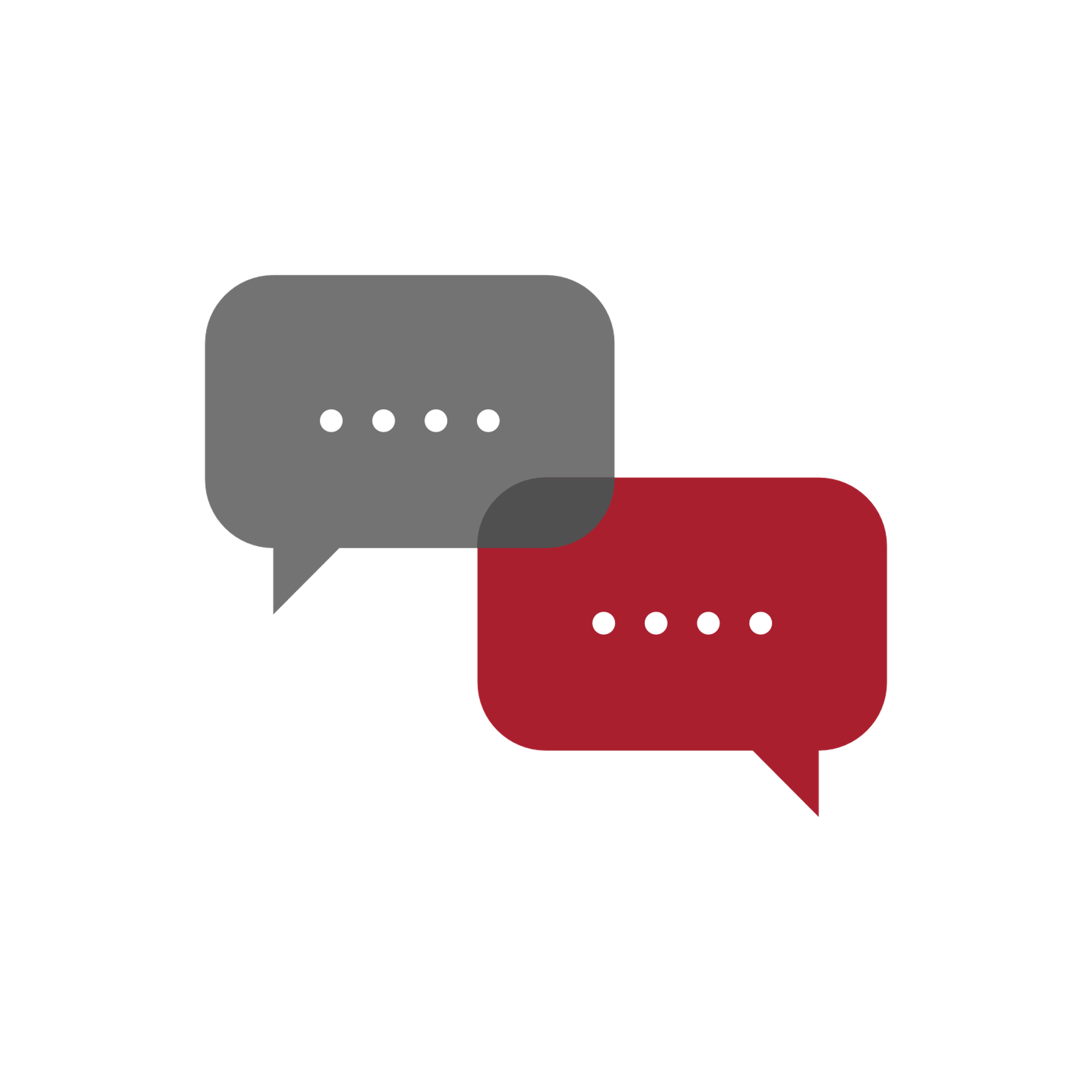 for joining us today! Before you go…
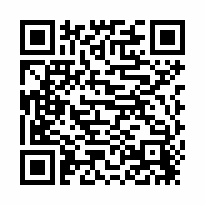 Complete a feedback card or fill out a feedback form online.
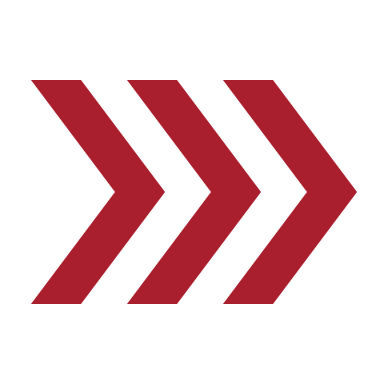